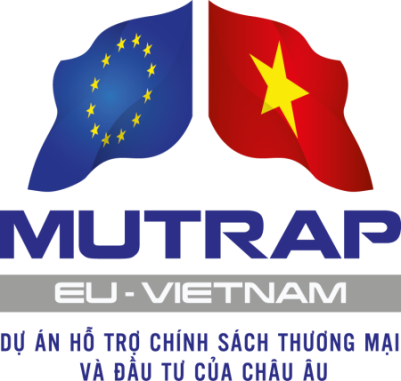 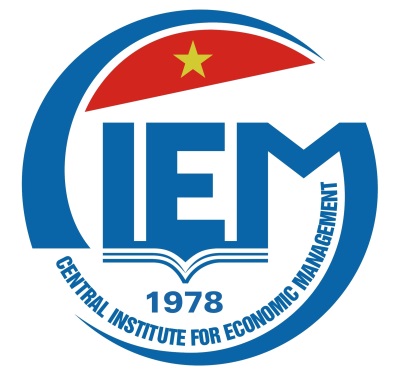 Tham vấn Cộng đồng doanh nghiệp về  Hiệp định đối tác kinh tế toàn diện khu vực: Tác động, cơ hội và thách thức

Hà Nội, 22/05/2014
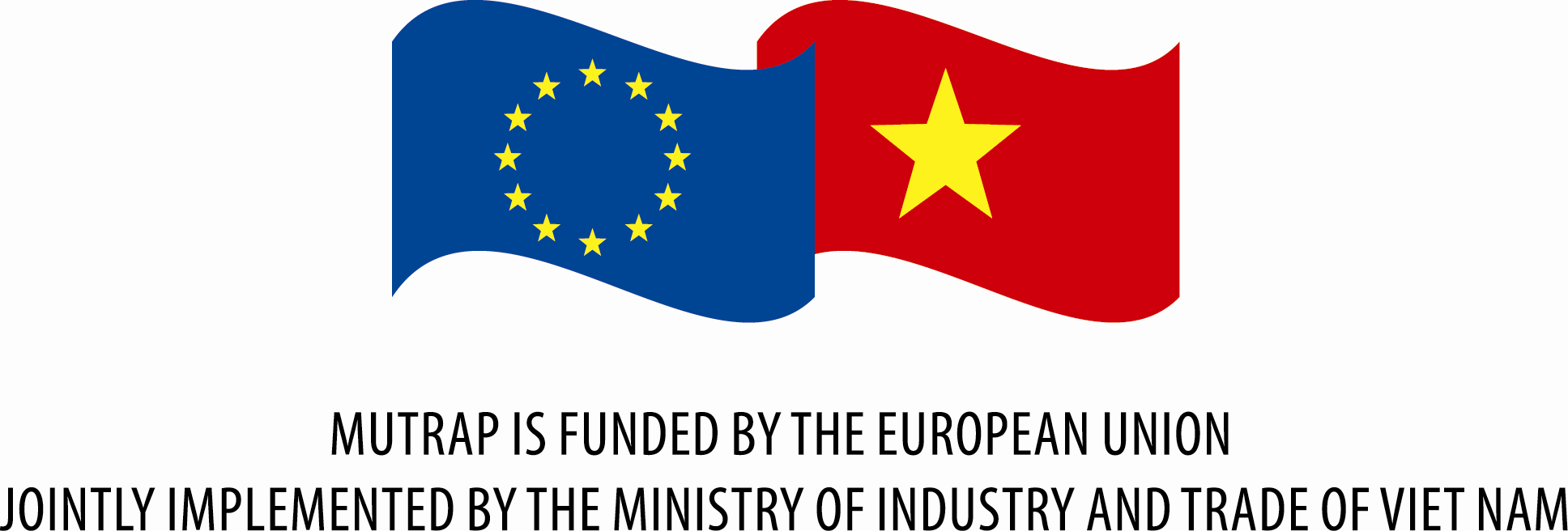 Hiệp định thương mại tự do RCEP
Đánh giá tác động bằng định lượng
David Vanzetti
Đại học Quốc gia Úc
Những cam kết có thể trong RCEP
Vẫn đang đàm phán
Không theo cách tiếp cận trọn gói
Chưa biết có miễn trừ hay không, nhưng có thể tương tự các FTAs trước
Cắt giảm thuế sâu hơn, nhanh hơn
3
Cấu trúc lựa chọn
Làm sâu rộng thêm cấu trúc trung tâm và các nhánh với trung tâm là ASEAN FTA+1
Các thành viên của RCEP không phải là thành viên ASEAN (Trung Quốc, Nhật Bản, Hàn Quốc, Ấn Độ, Úc và Niu-Zi-lân) cũng tự do hóa thương mại với nhau.
4
Xuất khẩu của Việt Nam vào RCEP
Tỷ trọng xuất khẩu với các đối tác, 2012
5
Nguồn: Comtrade. Chỉ tính xuất khẩu.
Mức độ bảo hộ
Xuất khẩu của Việt Nam vào các nước RCEP hiện đang gặp phải mức thuế suất trung bình thấp, nhưng cũng có thể ẩn chứa một số đỉnh thuế.
Các nhà xuất khẩu Việt Nam cũng đối mặt với những rào cản liên quan đên các điều khoản cụ thể, chủ yếu là đối với một số mặt hàng như rượu và thuốc lá, 100%, và xe có động cơ, nhất là xe máy.
Biện pháp phi thuế quan quan trọng. AD (cá), SPS (thịt), TBT (da giầy).
Hạn chế về dịch vụ cũng tương đối rộng (Phương thức 4 và 3)
6
[Speaker Notes: There are very high tariffs on some agricultural products in Japan and Korea (cassava) products. 
Vietnam has high tariffs on  a wide range of products.]
Thuế quan đối với một số mặt hàng
7
[Speaker Notes: Tariffs remain on sugar, beverages and tobacco, motor vehicles.]
Rào cản về dịch vụ
Nguồn: Lee và Itakura (2013) sử dụng dữ liệu GTAP
8
[Speaker Notes: VNM, India have significant barriers, but low trade volumes.]
Tóm lược một số kết quả
Việt Nam có thể được lợi từ việc làm sâu rộng các FTAs hiện có.

Có thể thua thiệt từ chệch hướng thương mại nếu Nhật Bản, Hàn Quốc và Trung Quốc tự do hóa thương mại với nhau.
9
FTAs có thể nguy hiểm
Tự do hóa thương mại được xem là lý tưởng nhưng các nước có thể thua thiệt khi tham gia FTA.
Doanh thu thuế giảm khi chuyển từ các  nhà xuất khẩu không phải thành viên với chi phí thấp sang các nhà xuất khẩu thành viên với chi phí cao.
Chệch hướng thương mại diễn ra khi hai nước tự do hóa (chẳng hạn như Việt Nam có thể thua thiệt khi Trung Quốc và Nhật Bản dỡ bỏ thuế).
10
Tạo lập thương mại
Nhập khẩu tăng khi dỡ bỏ thuế quan. Tổn thất vô ích được loại bỏ.
Giá cả
Cung
Tổn thất vô ích
Pw+t
Thuế
Doanh thu thuế
Pw
Cầu
Nhập khẩu
Lượng
11
Mô hình cân bằng tổng thể toàn cầu
GTAP
Phiên bản 8, năm gốc 2007
Thuế và thương mại song phương
Bao gồm cả ưu đãi thuế quan (cần cho các FTAs)
Toàn bộ nền kinh tế
Bao gồm cả nguồn lực hạn chế (như đất đai, lao động và vốn)
Hạn chế - mỗi quốc gia: một vùng, một hộ gia đình
12
Các kịch bản
Kịch bản cơ sở cho 2015, 2020 và 2025
FTA ‘khiêm tốn nhất’ với rất nhiều miễn trừ
FTA ‘tham vọng’ với một số miễn trừ
FTA ‘tự do thương mại’ không miễn trừ
13
Kết quả
Vĩ mô
Lợi ích
Xuất khẩu
Nhập khẩu
Ngành
Xuất khẩu
Sản lượng

Nguồn: Mô phỏng GTAP
14
GDP tiếp tục tăng trưởng nếu không có RCEP
15
Đóng góp của RCEP vào lợi íchThay đổi lợi ích vào 2020 so với  2007
16
Đóng góp của RCEP vào lợi ích năm 2020 (cơ sở là $60,000tr)
17
Lợi ích trong trung tâm & nhánh và toàn diện vào 2020 (gốc $60,000m)
Tác động tiêu cực đến của chệch hướng TM đến Việt Nam có thể là phần lớn với sự gia tăng TM của Trung Quốc, Nhật Bản và Hàn Quốc.
18
Tổng xuất khẩu của Việt Nam không có RCEPso với kịch bản gốc năm 2007
Mở rộng xuất khẩu trong kịch bản gốc.
19
Thay đổi xuất khẩu của Việt Nam với RCEP trung tâm và nhánh – so với kịch bản gốc vào 2020
Mức độ tham vọng cho thấy sự khác biệt.
20
Thay đổi xuất khẩu theo RCEP H&S và toàn diệnso sánh với kịch bản gốc vào 2020
Chệch hướng thương mại từ hiệp định toàn diện
21
[Speaker Notes: VNM trade is reduced when CJK liberalise.]
Thay đổi hướng xuất khẩu của Việt Nam theo RCEP H&S và toàn diện - so sánh với kịch bản gốc vào 2020
Chuyển sang xuất khẩu cho các nước không phải thành viên.
22
[Speaker Notes: By value. Switch to non-members, but net loss compared with H&S.]
Tác động ngành
Thương mại
Sản lượng
23
Xuất khẩu, nông nghiệpThay đổi vào 2020 so với 2007
24
Ngoại trừ sản phẩm từ sữa, lâm nghiệp
[Speaker Notes: Sugar exports eliminated under Ambitious.]
Nhập khẩu, công nghiệpThay đổi vào 2020 so với 2007
25
[Speaker Notes: Little impact.]
Xuất khẩu, công nghiệpThay đổi vào 2020 so với 2007
26
[Speaker Notes: Increase in textiles and leather, and switch from other production.]
Thay đổi hướng xuất khẩu theo ngành của Việt Nam theo RCEP H&S và toàn diện - so với kịch bản gốc vào 2020
Chủ yếu là hàng dệt may, giày dép và gạo vào Nhật Bản.
Thực phẩm chế biến, thức ăn và may mặc vào Hàn Quốc.
27
[Speaker Notes: By value. China supplies apparel, footwear and rice to Japan. China supplies animal feed, processed food and textiles to Korea. ANZ also supplies feed and food.]
Sản lượng nông nghiệpThay đổi so với kịch bản gốc vào 2020
28
[Speaker Notes: Cassava to Korea. Probably an overestimate because current tariff 800%+ is likely prohibitive and water in the tariff.]
Sản lượng công nghiệpThay đổi so với kịch bản gốc vào 2020
29
[Speaker Notes: Shift into apparel.]
Sản lượng dịch vụThay đổi so với kịch bản gốc 2020
Đóng góp của dịch vụ là tiêu cực đối với lợi ích, do Trung Quốc và Ấn Độ tự do hóa nhiều hơn.
30
[Speaker Notes: Growth in almost all sectors.]
Sản lượng: H&S và toàn diệnThay đổi so với kịch bản gốc vào 2020
31
[Speaker Notes: Growth in almost all sectors.]
Sản lượng một số mặt hàng: H&S và toàn diện
32
[Speaker Notes: Growth in almost all sectors.]
Kết luận
Việt Nam có thể được lợi từ FTA trung tâm và nhánh đề xuất
Tăng thương mại hai chiều
Tuy nhiên, lợi ích thu được là nhỏ so với ưu tiên tăng trưởng
Tăng trưởng phụ thuộc vào vốn và năng suất
Việt Nam có thể thua thiệt từ FTA toàn diện
Tùy thuộc vào chi tiết giảm thuế quan
Cạnh tranh với Trung Quốc trong việc xuất khẩu hàng may mặc, giày dép và gạo vào Nhật Bản.
Cạnh tranh với Trung Quốc trong việc xuất khẩu thức ăn, thực phẩm và may mặc vào Hàn Quốc.
33
XIN CẢM ƠN
Liên hệ :
		Ban quản lý Dự án EU-MUTRAP 
	Phòng 1203, Tầng 12, Khu Văn phòng, Tòa tháp Hà Nội, 
	49 Hai Bà Trưng, Hoàn Kiếm, Hà Nội
		Tel:  (84 - 4) 3937 8472
		Fax: (84 - 4) 3937 8476
		Email: mutrap@mutrap.org.vn
		Website: www.mutrap.org.vn 
	            (Tài liệu hội thảo được đăng trên trang Web này)